Year 6Parents Information
Autumn 1
Autumn 1
Autumn 2 overview
Autumn 2 overview
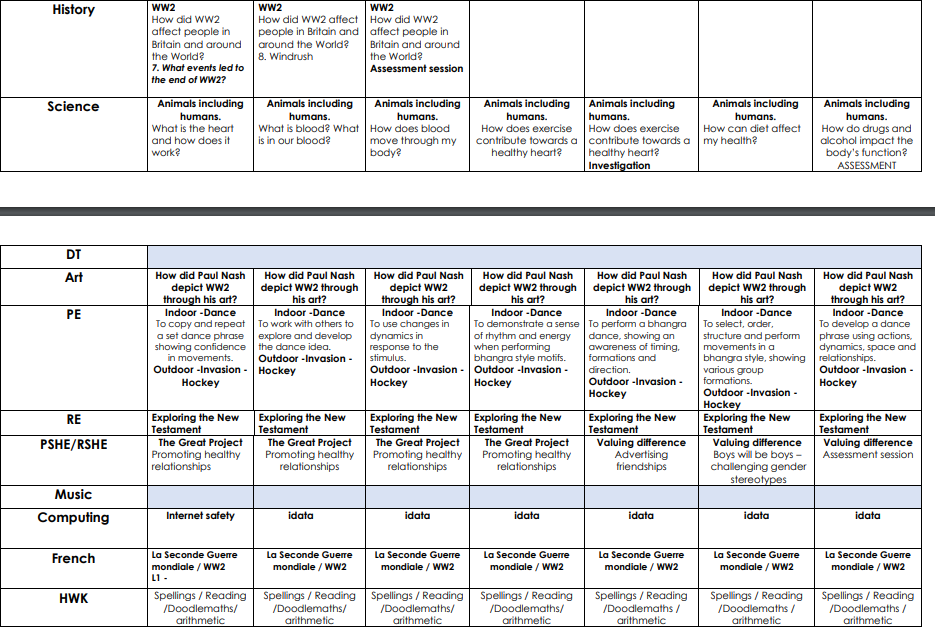 Spring Term
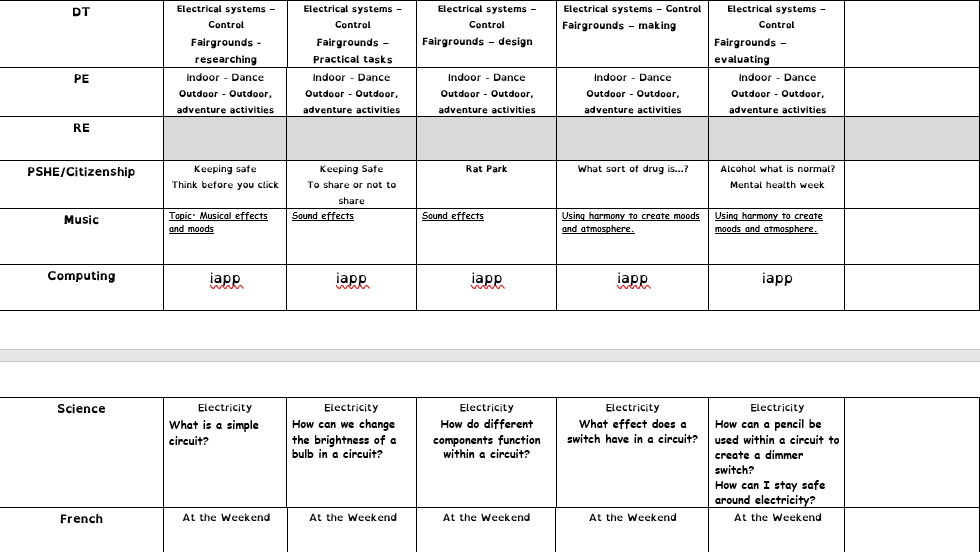 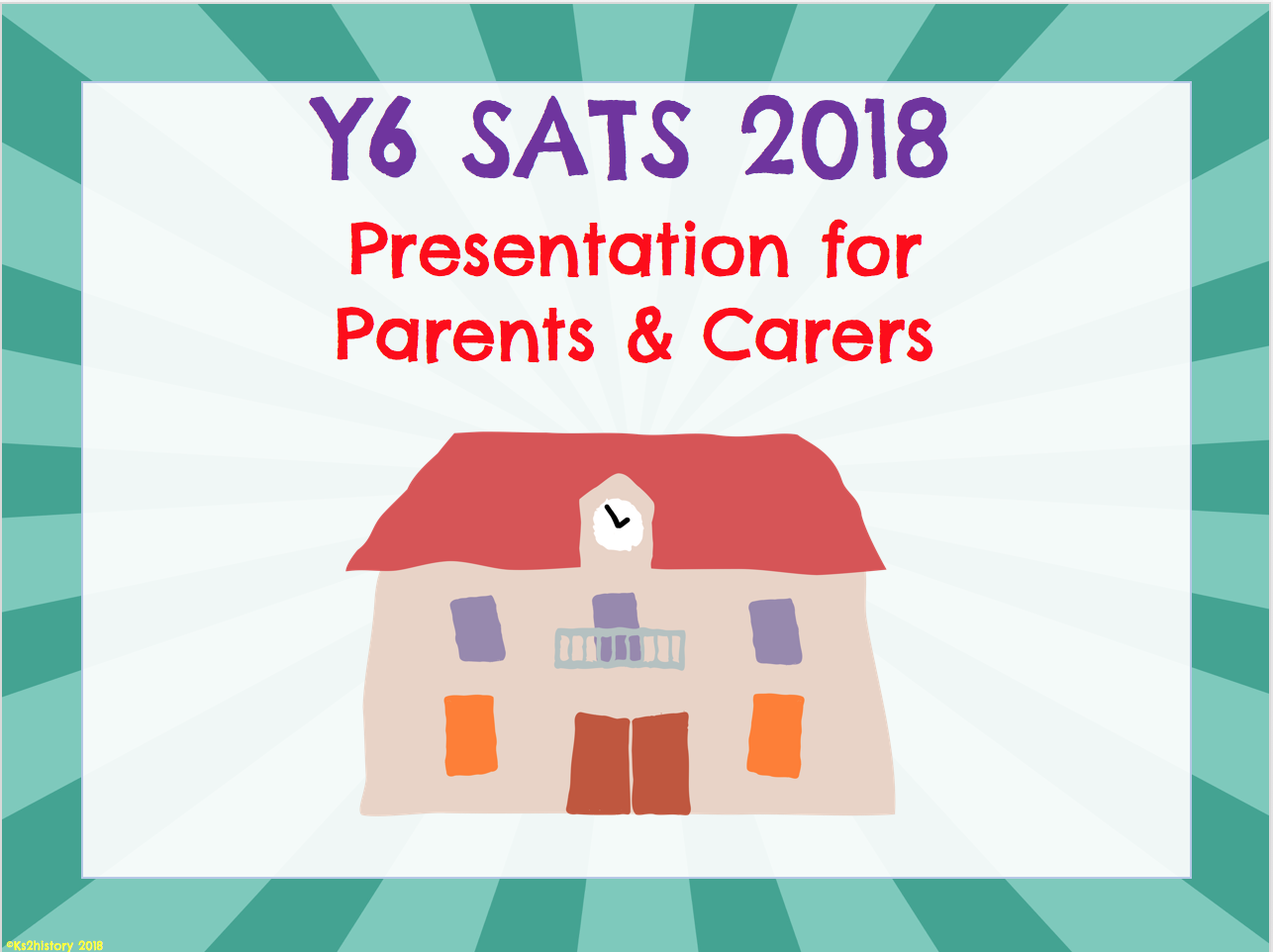 24
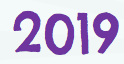 What are the SATS tests?
SATS week across the country begins on 13th May 2024.

Pupils will complete SATS test papers in:- Reading- Grammar, Punctuation & Vocabulary- Spelling- Arithmetic- Mathematical Reasoning – 2 papers
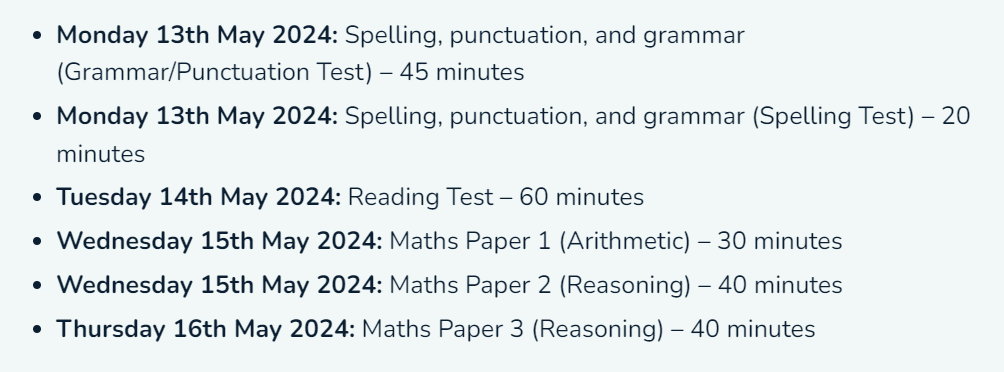 How do the tests take place?
In classrooms.

Test conditions.

Sent away to be marked externally. 

Results are returned to school in July.

Provision for children with addition needs (scribe, rest breaks, extra time, reader)
The Reading Test
Comprehension paper.

The test will have three different texts to read, drawing on fiction, non-fiction or poetry.

Questions are focused around the following areas (called ‘content domains’): - give/explain the meaning of words in context - retrieve and record- summarise- make inferences from the text- predict- suggest and justify- Explain choice of words and phrases - Make comparisons within the text 
There are a range of answer types, including multiple choice, short one-word answers and longer answers that require a written paragraph.
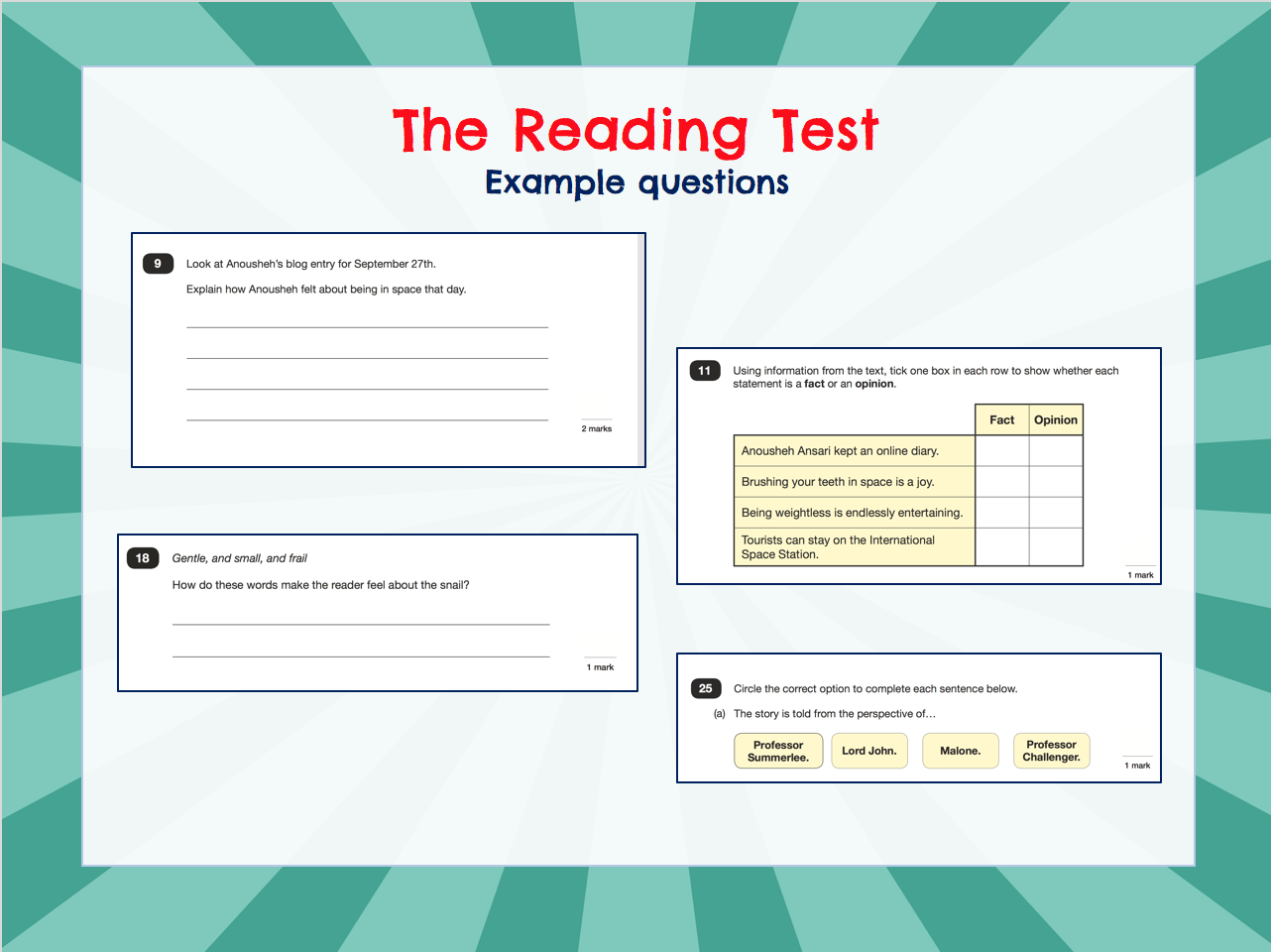 ©Ks2history 2018
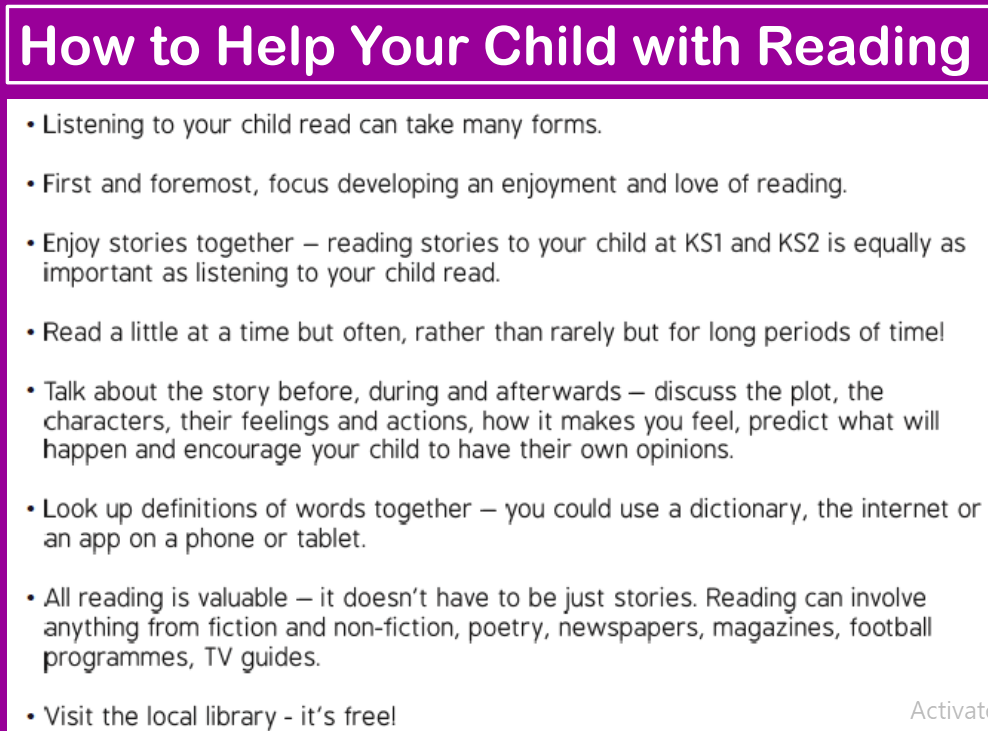 The GPS Tests

There are two tests: a short spelling test and a longer paper testing grammar, punctuation and vocabulary. 

Questions in the grammar test are focused around the following areas (called ‘content domains’): - Grammatical terms/word classes - Functions of sentences - Combining words, phrases and clauses - Verb forms, tenses and consistency - Punctuation - Vocabulary - Standard English and formality 

There are a range of answer types in the grammar test, including multiple choice and short one-word answers, but there will not be any long written answers required
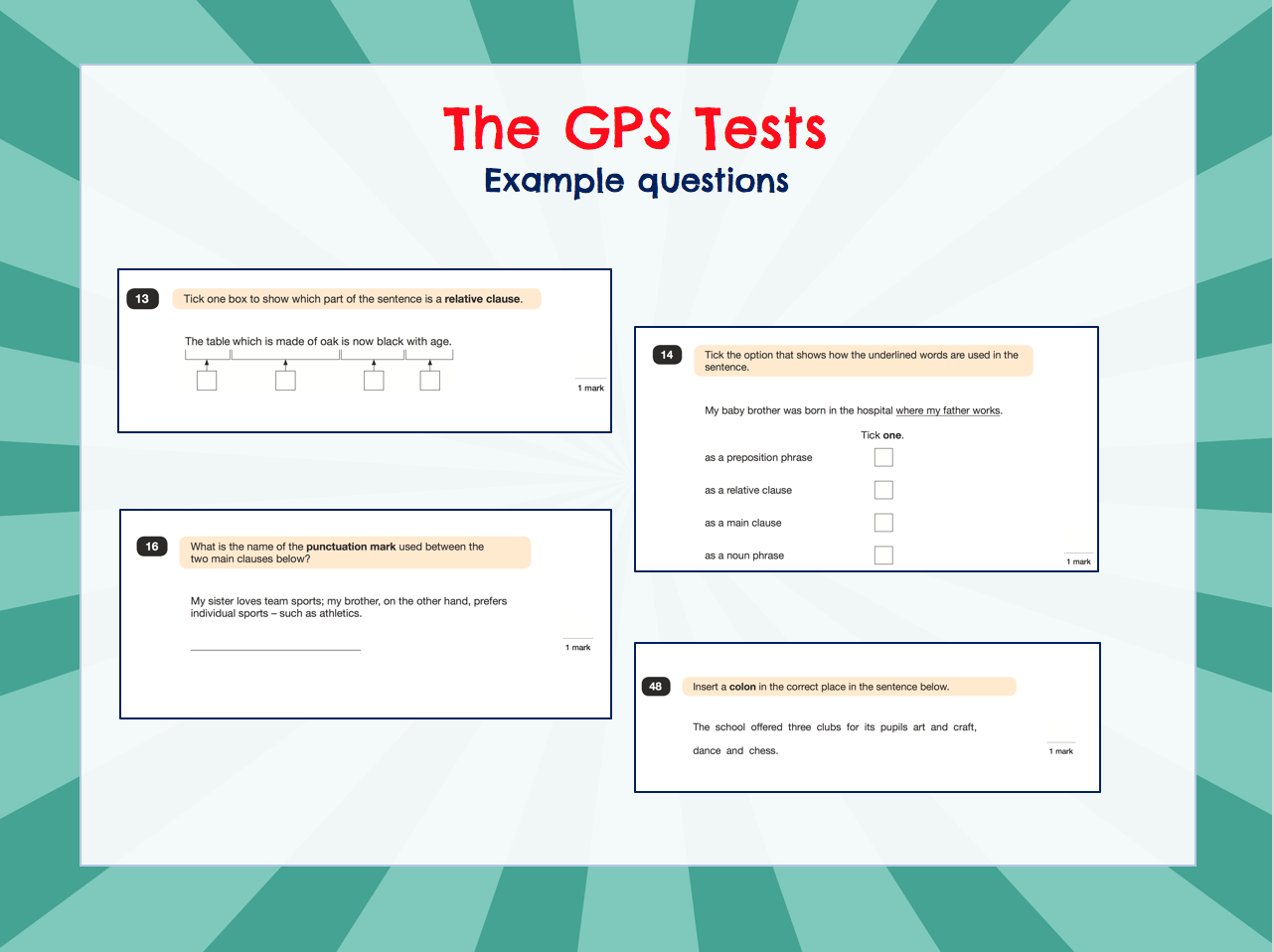 ©Ks2history 2018
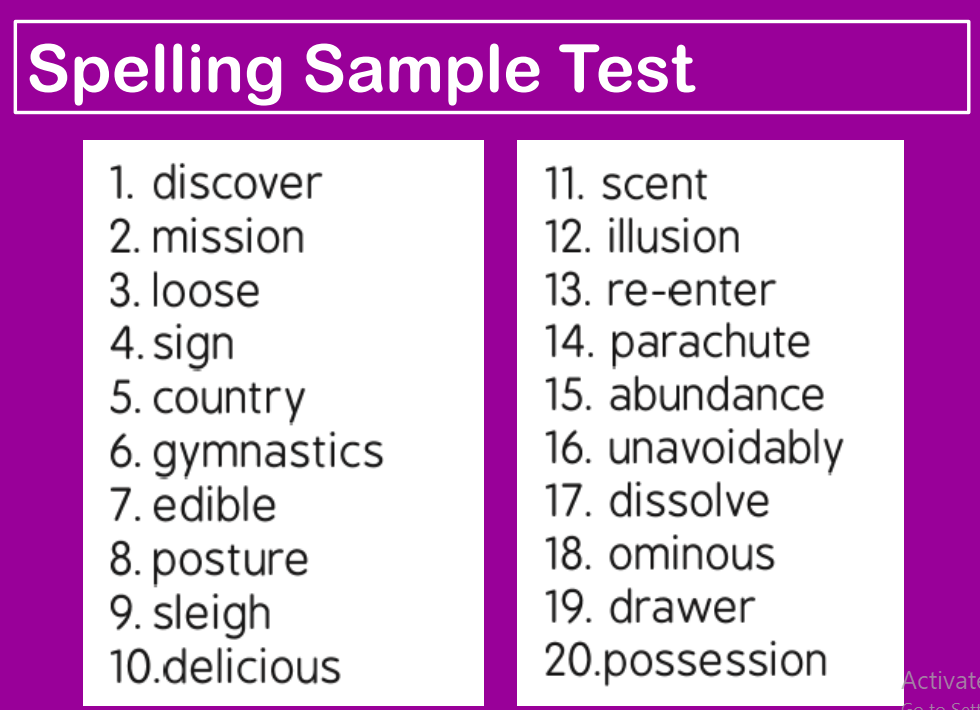 The Maths Tests

There are three tests: one arithmetic paper and two reasoning papers.
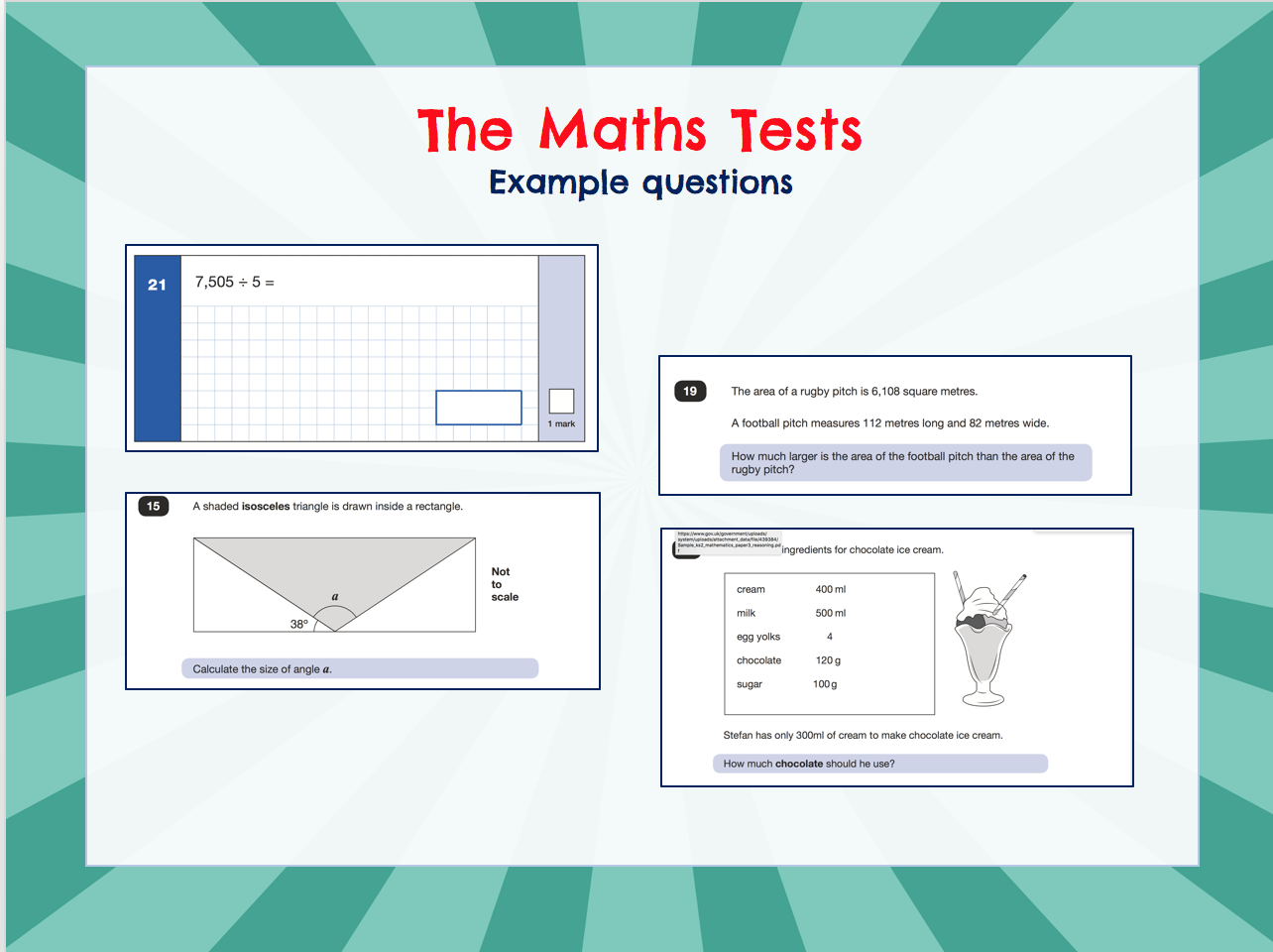 ©Ks2history 2018
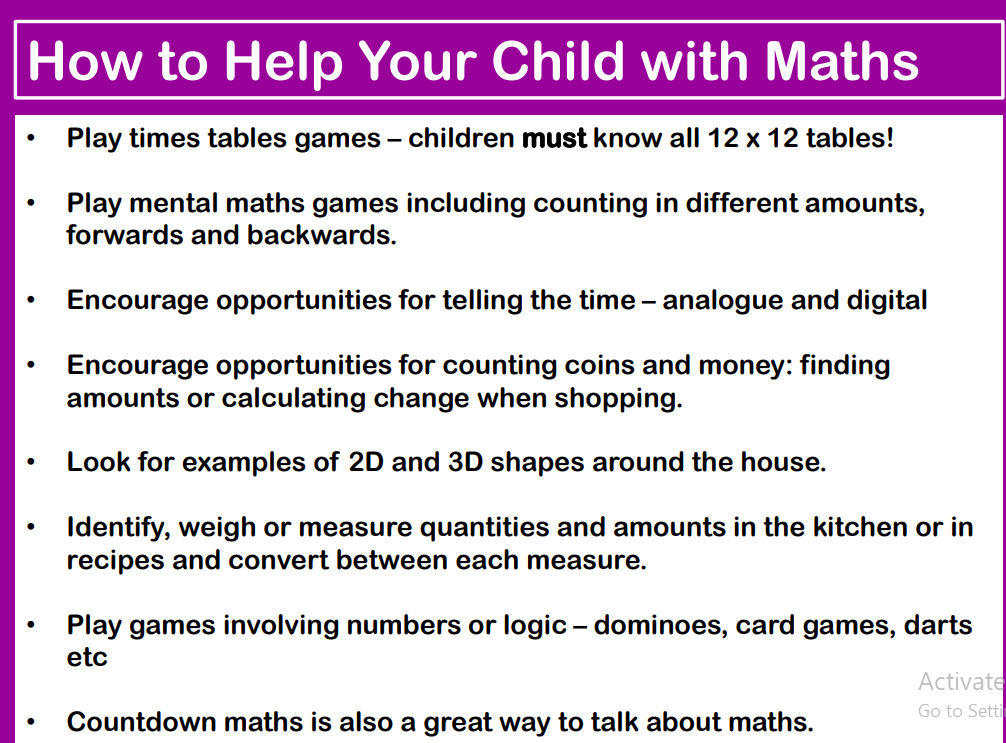 Writing Assessments 



Writing is assessed throughout the year within our Awesome Authors challenges.

10 pieces of the children’s writing will be chosen as evidence for their final grade.

The teacher will moderate their assessments with other professionals to make sure there is a consistent standard across the country.

Final judgements will be reported to parents at the same time as the other assessment results.
Handwriting expectation in yr5
Writing Assessment objectives
See some examples of children’s work – Expected and Greater depth
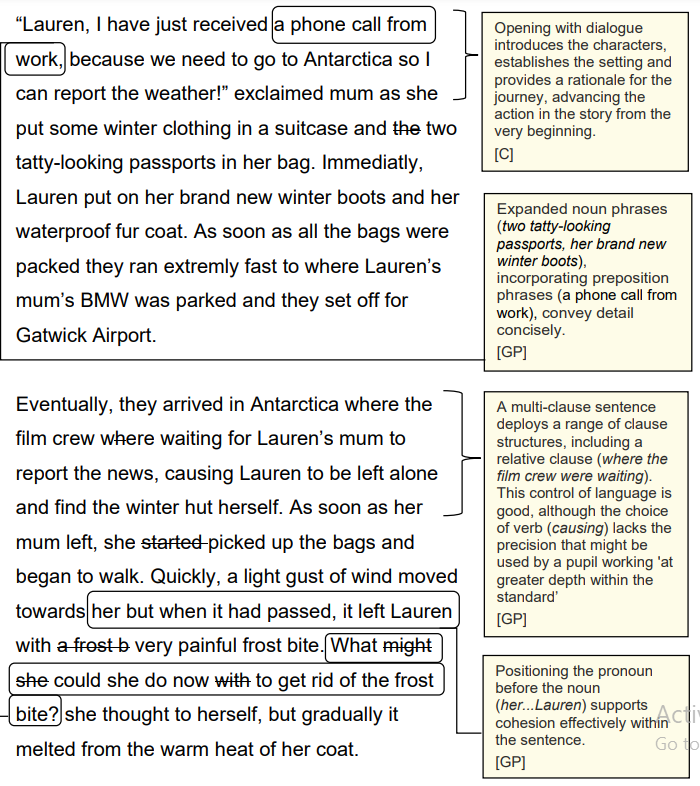 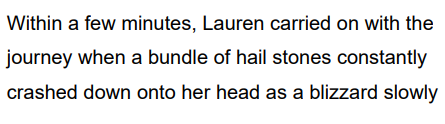 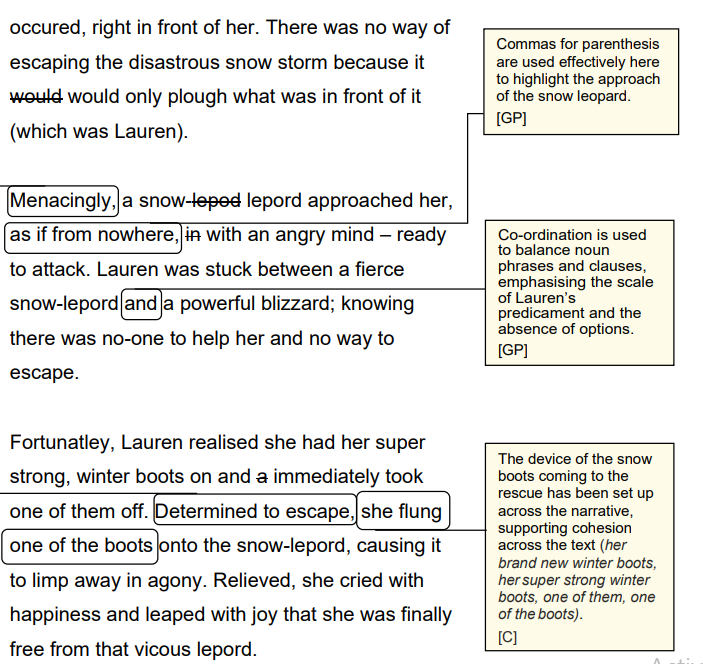 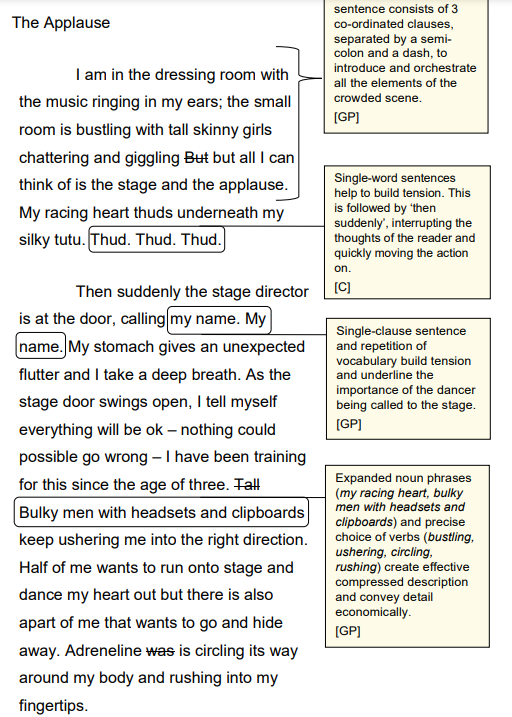 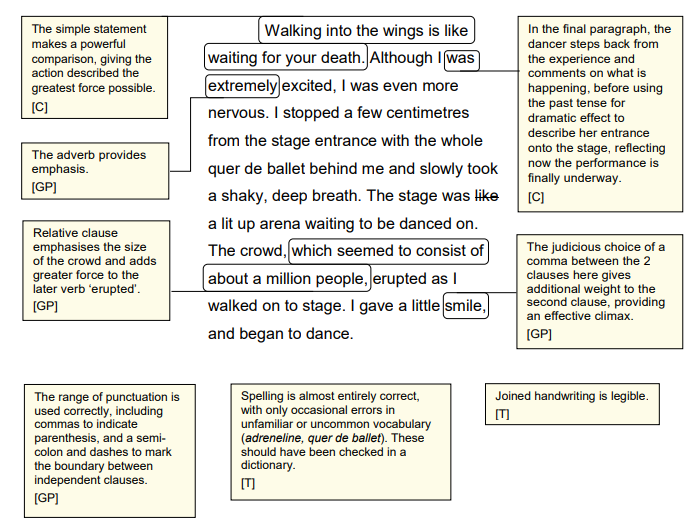 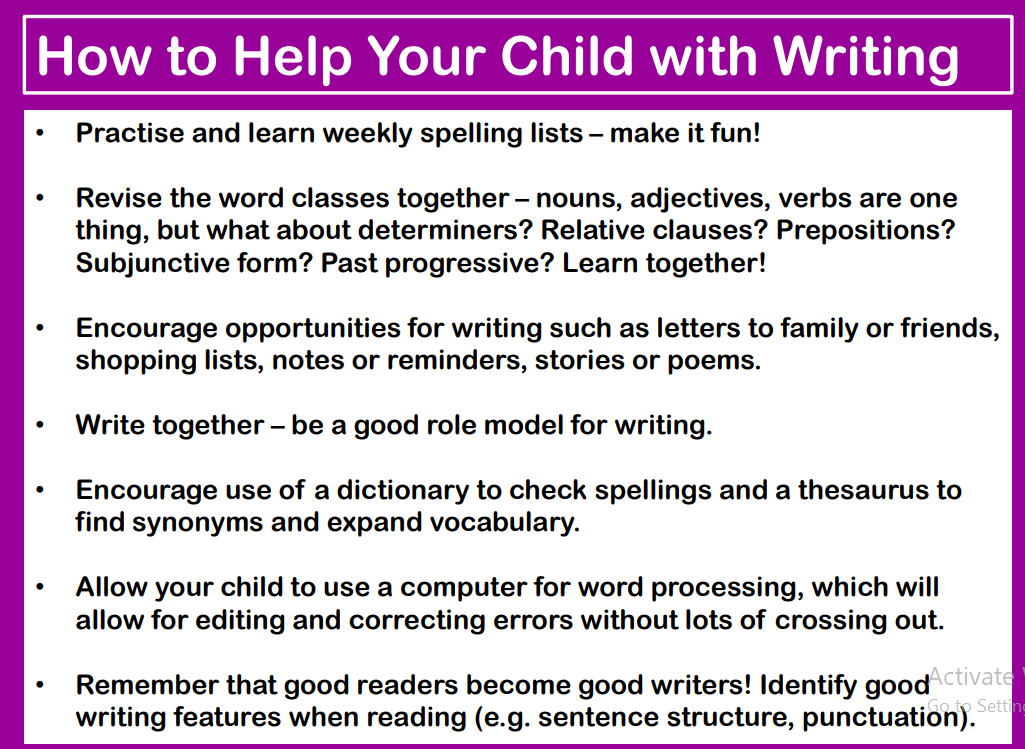 How can I help my Y6 child?


Help children not to feel worried or pressured about SATS. All that is asked is that they try their best, but please reassure children that the SATS should not be causing anxiety. Do give lots of praise and encouragement!

Help children with organising their homework (including spellings and maths reasoning homework) and support their reading for pleasure activities.

Help them to have early nights and a healthy diet.

Help your child to have the best possible attendance at school.

Please speak to a member of staff if you have questions or concerns.
SAT’s breakfast
In the morning of the tests the children will be allowed to come into school earlier to meet their friends, chat and generally chill eat whilst having breakfast.

What’s on offer?
Toast (jam)
Cereals
Pain au chocolat or croissants
Fruit
Juice
(A small donation will be asked for)
Approximately £2 per book.
CGP Revision books
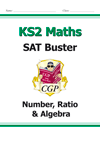 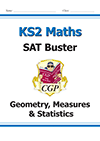 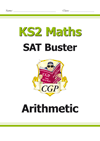 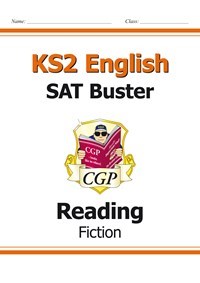 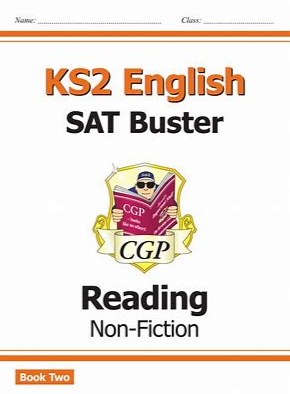 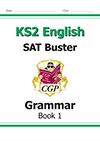 [Speaker Notes: After Christmas and to order by Feb 1st]
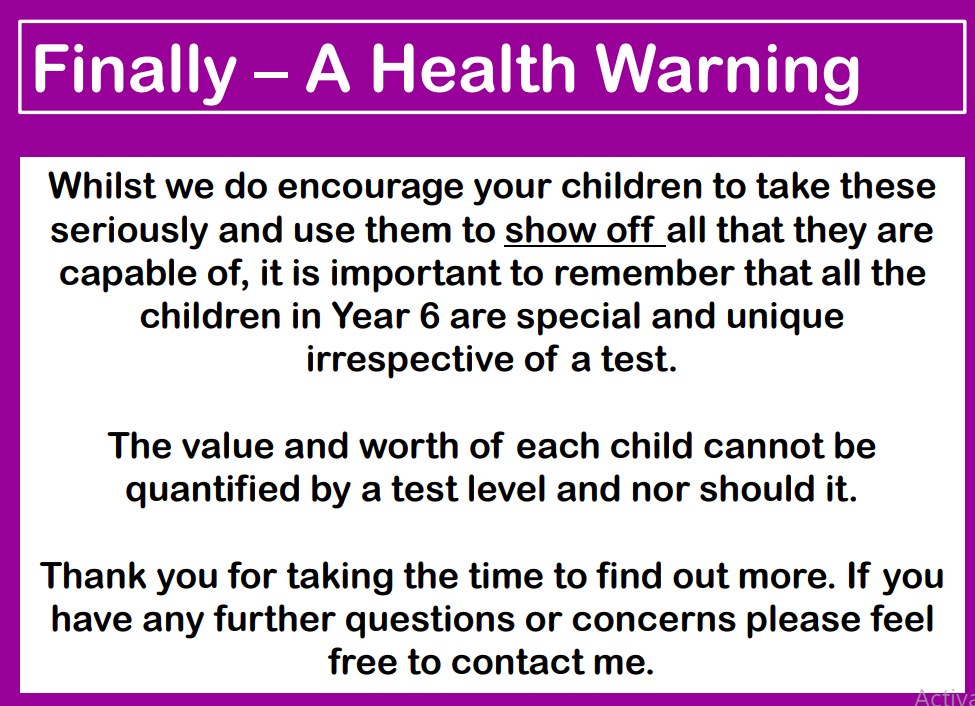 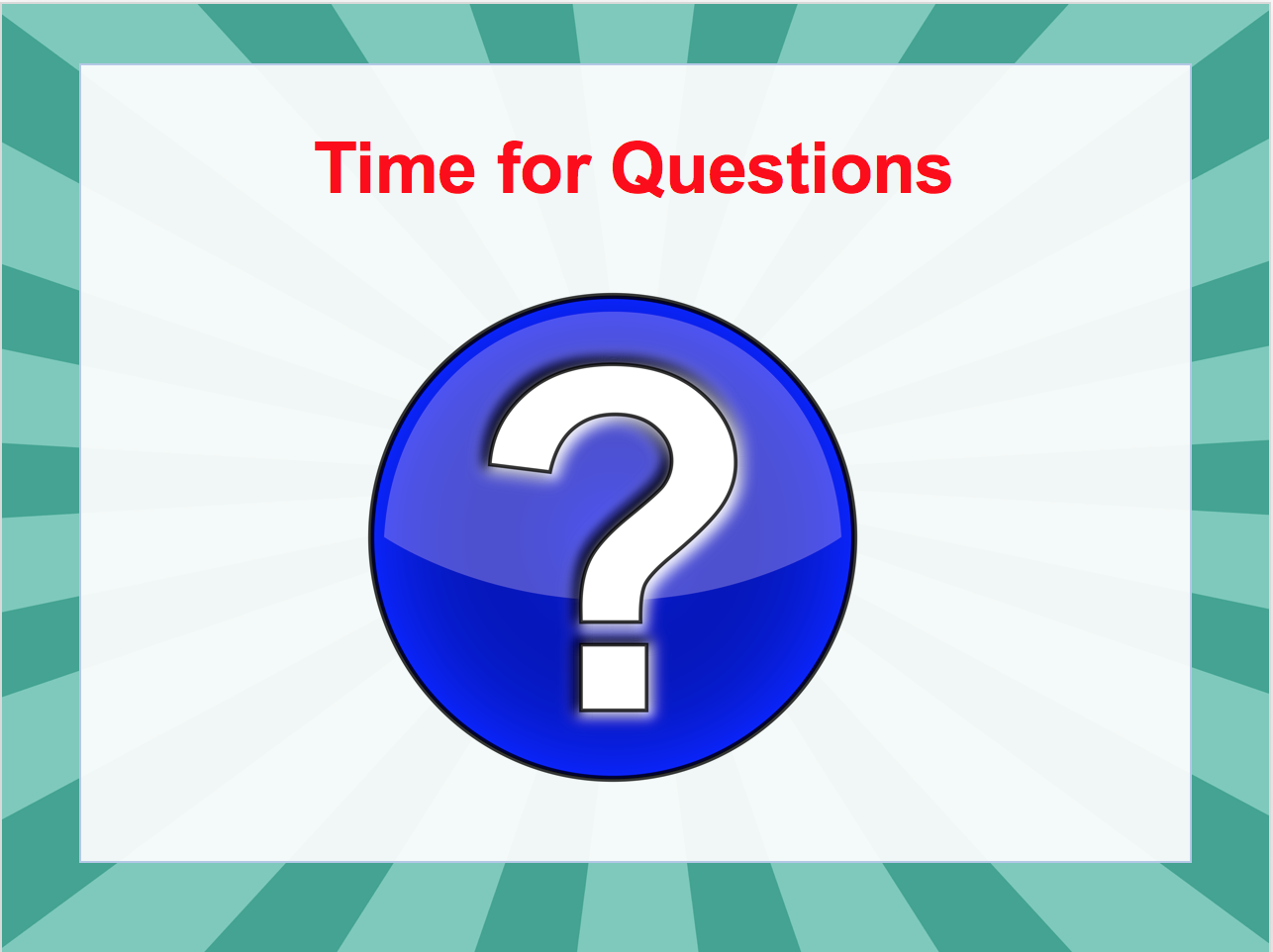 ©Ks2history 2018
Homework 

Weekly spellings 

Weekly reading (x3 a week)- class target is 1000 reads. When achieved the class will have a visit to Arnold library

DoodleMaths – need to be in the ‘green zone’, rewards are given in assemblies for class achievement

Weekly arithmetic or reasoning practice paper (maths) Monday’s

Lexia (selected children)
Times Tables Rockstars